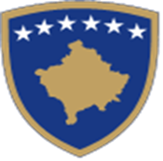 Republika e Kosovës
Republika Kosova - Republic of Kosovo
Qeveria - Vlada - Government

MINISTRIA E DREJTËSISË
MINISTARSTVO PRAVDE / MINISTRY OF JUSTICE
Regional Workshop of the “Dashboard Western Balkans” project


Results of case-flow data collection and the use of case-flow data to enhance efficiency

Albulena Uka

Budapest, 2023
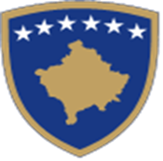 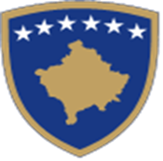 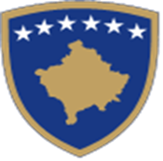 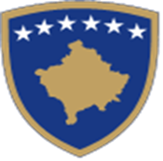 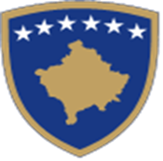 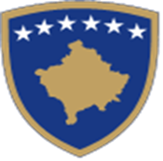 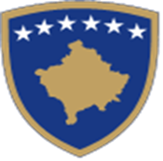 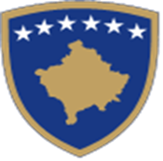 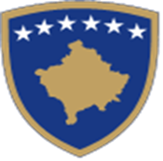 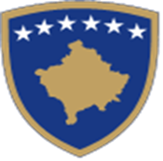 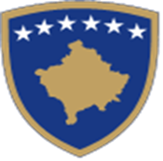